การประเมินและเตรียมผู้ป่วยก่อนผ่าตัด(Preoperative evaluation and preparation)
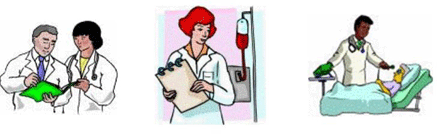 นพ.เฉลิมเกียรติ ตรีสุทธาชีพ
วิสัญญีแพทย์ 
กลุ่มงานวิสัญญี โรงพยาบาลกำแพงเพชร
การประเมินและเตรียมผู้ป่วยก่อนผ่าตัด
มิใช่เริ่มในวันที่ผู้ป่วยเข้ารับการผ่าตัดเท่านั้น

ทำให้การระงับความรู้สึกเป็นไปได้อย่างราบรื่น ปลอดภัย 

ช่วยลดภาวะแทรกซ้อนทั้งในช่วงก่อน ระหว่าง และหลังผ่าตัดลง
การประเมินและเตรียมผู้ป่วยก่อนผ่าตัด
โดยวัตถุประสงค์ มีดังนี้
สร้างสัมพันธภาพที่ดี
เตรียมผู้ป่วยให้พร้อมทั้งร่างกายและสภาพจิตใจ
ประเมินความเสี่ยงของการผ่าตัด และการให้ยาระงับความรู้สึก
ให้ข้อมูลผู้ป่วย รวมถึงการขอใบยินยอม
สั่งยาให้ผู้ป่วยก่อนผ่าตัด (premedication)
เตรียมวางแผนในการให้ยาระงับความรู้สึก และการดูแลหลังผ่าตัด
การประเมินและเตรียมผู้ป่วยก่อนผ่าตัด
การประเมินผู้ป่วย ก่อนการรับผู้ป่วยไว้ในรพ. 
ลดระยะการครองเตียง
ลดการงดหรือเลื่อนผ่าตัด
เพิ่มประสิทธิภาพในการจัดตารางการผ่าตัดและการใช้ห้อง

ควรตรวจสอบและยืนยันความพร้อมครั้งสุดท้ายในวันก่อนการผ่าตัด
การประเมินความเสี่ยง
นำข้อมูลทั้งหมดมาประเมินความเสี่ยงในการผ่าตัด

American Society of Anesthesiologists (ASA classification)
American Society of Anesthesiologists (ASA classification)
แนวทางการเตรียมผู้ป่วยก่อนผ่าตัด
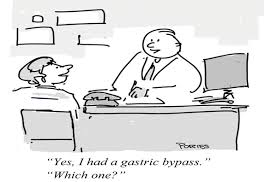 แนวทางการเตรียมผู้ป่วย
อธิบายข้อมูลและเตรียมผู้ป่วย
เตรียมสภาพร่างกายผู้ป่วยให้พร้อมผ่าตัด อาจมีความจำเป็นต้องส่งปรึกษาแพทย์ผู้เชี่ยวชาญเฉพาะทาง 
งดน้ำและอาหารก่อนผ่าตัด
ให้ยา premedication
จองหออภิบาลสำหรับการดูแลหลังผ่าตัด
เตรียมเลือด หรือส่วนประกอบของเลือด
การงดน้ำและอาหารก่อนผ่าตัด
การงดน้ำและอาหารก่อนผ่าตัด
clear liquid คือ น้ำเปล่า, น้ำหวาน, น้ำผลไม้ไม่มีกาก, black coffee, clear tea

heavy meal คือ อาหารทีมีไขมันสูง ของทอด เนื้อ อาหารที่ย่อยยาก

ผู้ที่มีโอกาสเสี่ยงต่อการสำลัก เช่น ผู้ป่วยอ้วน, ผู้ป่วยตั้งครรภ์, disorder of esophageal motility, ใส่ท่อช่วยหายใจยาก, มีภาวะลำไส้อุดตัน เป็นต้น
การให้ยา Premedication
คือการให้ยาก่อนการระงับความรู้สึกในห้องผ่าตัด
มีวัตถุประสงค์เพื่อ
ลดความวิตกกังวล เช่น Benzodiazepines
pre-emptive analgesia ได้แก่ พาราเซตามอล, ยากลุ่ม opioids และ NSAIDs
ลดความเสี่ยงในการเกิดภาวะสูดสำลักเข้าปอด เช่น Metoclopramide, Ondansetron, H2 receptor antagonist, proton-pump inhibitor
ทำให้ระบบไหลเวียนเลือด และความดันเลือดคงที่
ช่วยลดความต้องการยาระงับความรู้สึก
ทำให้การนำสลบราบรื่นมากขึ้น
การประเมินและเตรียมผู้ป่วยในโรคที่พบบ่อย
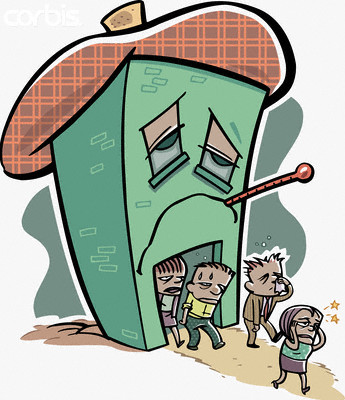 โรคความดันโลหิตสูง

โรคเบาหวาน

โรคหืด และโรคถุงลมอุดกั้นเรื้อรัง
โรคความดันโลหิตสูง
ประเมินการทำงานของอวัยวะต่างๆ ได้แก่ หัวใจและหลอดเลือด สมอง ไต ตา 
elective case ที่มี systolic > 180 mm.Hg หรือ diastolic > 110 mm.Hg ควรได้รับการตรวจวินิจฉัย และ รักษาก่อนผ่าตัด

ยากลุ่ม beta-adrenergic blockers, calcium channel blockers และ clonidine ควรให้ยาต่อเนื่อง เพราะการหยุดยาทันทีอาจทำให้เกิดภาวะความดันโลหิตสูงรุนแรงได้ 
สาหรับยาขับปัสสาวะ ควรหยุดในเช้าวันผ่าตัด เพราะอาจทำให้เกิดภาวะพร่องน้ำ และเสียดุลเกลือแร่ 
ส่วนยาในกลุ่ม ACEIs และ ARBs อาจให้งดก่อนผ่าตัด 1 วัน เนื่องจากทำให้เกิดภาวะความดันโลหิตต่ำขณะผ่าตัดได้มาก (postinduction hypotension)
โรคเบาหวาน
สาเหตุ อาการ ภาวะแทรกซ้อน ระยะเวลาที่เป็น การควบคุมระดับน้ำตาล ชนิดและขนาดของยาที่ใช้

โรคเบาหวานทำให้เกิดความผิดปกติของอวัยวะต่างๆได้
โรคเบาหวาน
โรคเบาหวาน
ควรเป็นรายแรกของวัน
เจาะตรวจระดับน้ำตาล ทั้งในช่วงก่อน ระหว่าง และหลังผ่าตัด
งดยาเบาหวานชนิดรับประทานทุกกลุ่ม ในเช้าวันผ่าตัด 
ยาที่ออกฤทธิ์นาน เช่น chlorpropamide อาจต้องหยุดตั้งแต่วันก่อนผ่าตัด
metformin ทำให้เกิดภาวะ lactic acidosis ได้
โรคหืด และโรคถุงลมอุดกั้นเรื้อรัง
อาการ ความถี่ ความรุนแรงของอาการหอบ ยาที่ใช้ทั้งยารับประทาน ยาฉีด และยาพ่น
สาหรับการผ่าตัดแบบไม่เร่งด่วน หากพบว่าที่มีการติดเชื้อในระบบทางเดินหายใจ ควรเลื่อนการผ่าตัดไปก่อน
หยุดสูบบุหรี่อย่างน้อย 8 สัปดาห์ เพื่อให้การทำงานของ mucociliary ปกติ
ควรได้รับยาขยายหลอดลมจนถึงเช้าวันผ่าตัด
สอนทำ deep breath exercise หรือ chest physiotherapy
การส่งตรวจทางห้องปฏิบัติการ
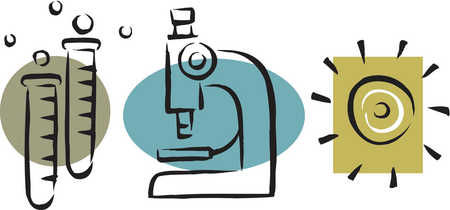 การส่งตรวจทางห้องปฏิบัติการก่อนการผ่าตัด
แบ่งตามวัตถุประสงค์ได้ 2 แบบ คือ
การตรวจเพื่อการวินิจฉัยโรค
การตรวจเพื่อค้นหาความผิดปติโดยทั่วไป
ข้อแนะนำการส่งตรวจห้องปฏิบัติการ (preoperative screening test) ของศูนย์ SiPAC ภาควิชาวิสัญญีวิทยา คณะแพทศาสาตร์ศิริราชพยาบาล
ข้อแนะนำการส่งตรวจห้องปฏิบัติการ (preoperative screening test) ของศูนย์ SiPAC ภาควิชาวิสัญญีวิทยา คณะแพทศาสาตร์ศิริราชพยาบาล
หมายเหตุ 
การส่งตรวจทางห้องปฏิบัติการนี้เป็นเพียงแนวแนะนำ เพื่อตรวจหาความผิดปกติก่อนการผ่าตัดที่อาจพบได้ มิได้มีจุดประสงค์เพื่อการวินิจฉัยโรคที่ผู้ป่วยมารับการผ่าตัด

ไม่จำเป็นต้องส่งตรวจห้องปฏิบัติการใหม่ ถ้าผลตรวจอยู่ในระยะ 3 เดือนที่ผ่านมา โดยไม่คาดว่าจะมีการเปลี่ยนแปลงหรือไม่มีข้อบ่งชี้
guideline of preoperative laboratory
การตรวจนับเม็ดเลือด (CBC)
Hb / Hct บอกภาวะโลหิตจาง หรือมีเม็ดเลือดแดงสูง 
เม็ดเลือดขาวสูงแสดงถึงภาวะติดเชื้อ
ภาวะเกร็ดเลือดต่ำอาจก่อให้เกิดปัญหาการแข็งตัวของลิ่มเลือด

การขนส่งออกซิเจนไปยังเนื้อเยื่อ
(oxygen content)*(cardiac output)

oxygen content
(1.31*SaO2*Hb) + (PaO2*0.003)
การตรวจนับเม็ดเลือด (CBC)
Society of Cardiovascular Anesthesiologiests 
Hb >10 g/dL การให้เลือดไม่ทำให้ tissue oxygenation ดีขึ้น
Hb <7 g/dL สมควรให้เลือดเป็นอย่างยิ่ง 
Hb  7-10 g/dL ควรให้เลือด ในรายที่มี critical noncardiac end-organ ischemia, active blood loss, or clinical indication of tissue hypoxia (myocardial ischemia)

ผู้ป่วยที่มีโรคประจำตัว เช่น โรคหัวใจ หรืออยู่ในภาวะที่ต้องการออกซิเจนมาก เช่น ผู้ป่วยมีไข้ มีการติดเชื้อรุนแรง หรือตั้งครรภ์ ควรให้เลือดเมื่อ Hb<10 g/dL
การตรวจนับเม็ดเลือด (CBC)
ค่าเกล็ดเลือด (Platelet)
การให้เกล็ดเลือดจะให้เมื่อ มีปริมาณเกล็ดเลือดต่ำ หรือเกล็ดเลือดทำงานผิดปกติ
ให้เกล็ดเลือดตรงกลุ่มเลือด ABO จะทำให้อายุของเกล็ดเลือดยาวนานขึ้น
แต่สามารถให้เกล็ดเลือดที่ไม่ตรงกลุ่มได้ เนื่องจากเกล็ดเลือดมีอายุ 1-7 วัน
ค่าเกล็ดเลือด (Platelet)
ค่าเกล็ดเลือด (Platelet)
ค่าการแข็งตัวของเลือด (Coagulation test)
PT, PTT, INR
ผู้ป่วยสูงอายุ, เป็นโรคตับ, มีประวัติเลือดออกง่าย หรือได้รับยากันเลือดแข็งตัว

ค่า INR ปกติอยู่ในช่วง 1.0-1.5
ได้รับ warfarin ควรให้ค่า INR อยู่ในช่วง 2.0-3.0
ค่าการแข็งตัวของเลือด (Coagulation test)
ค่าการทำงานของไต (BUN,Cr)
ช่วยในการเลือกใช้ยา เช่น ยาแก้ปวดกลุ่ม opioid, NSAIDs, ยาหย่อนกล้ามเนื้อ

ค่าปกติของ Cr คือ 0.5-1.5 mg/dL

ในผู้ป่วยที่มีภาวะไตวาย ควรหลีกเลี่ยงยาที่ขับออกทางไต และควบคุมการให้สารน้ำทางหลอดเลือดดำ
ค่าสมดุลเกลือแร่ (Electrolyte)
สำคัญในการดำรงชีวิต 
ช่วยในการทำงานของระบบต่างๆ
โดยเฉพาะอย่างยิ่งในผู้ป่วยขณะได้รับการระงับความรู้สึก
โซเดียม (Na)
มีผลต่อ osmolality ในพลาสมา
ไตจะมีหน้าที่หลักในการรักษาสมดุลโซเดียม
การสูญเสียรูปแบบอื่น เช่น เหงื่อ ท้องเสีย แผลน้ำร้อนลวกไฟไหม้ และคลื่นไส้อาเจียน

ค่าปกติอยู่ที่ 130-145 mEq/L
ภาวะซีรัมโซเดียมต่ำ (Hyponatremia)
<130 mEq/L 
เสียเหงื่อมาก อาเจียน ถ่ายเหลว หรือได้ยาขับปัสสาวะ
อาการทางระบบประสาท จากปริมาณน้ำในเซลล์เพิ่มมากขึ้น
>125 mEq/L มักไม่มีอาการแสดง
<120 mEq/L จะแสดงอาการ เบื่ออาหาร คลื่นไส้ อ่อนเพลีย 
หากยังต่ำต่อไป จะพบอาการทางระบบประสาท และ เสียชีวิตได้

osmotic demyelination เกิดจากแก้ไขภาวะโซเดียมต่ำอย่างรวดเร็ว
ภาวะซีรัมโซเดียมต่ำ (Hyponatremia)
ภาวะซีรัมโซเดียมสูง (Hypernatremia)
>145 mEq/L 
osmolality สูงขึ้น ทำให้ปริมาณน้ำในเซลล์ลดลง
>160 mEq/L เกิดการเปลี่ยนแปลงเซลล์สมอง จะมีอาการกระสับกระส่าย สับสน ชัก ซึม อาจเกิดเลือดออกในสมองได้
ผู้ป่วยจะมีภาวะพร่องน้ำร่วมด้วย

ในการผ่าตัดแบบไม่เร่งด่วน ควรเลื่อนการผ่าตัด โดยเฉพาะอย่างยิ่ง สูง >150 mEq/L
ภาวะซีรัมโซเดียมสูง (Hypernatremia)
ภาวะซีรัมโปแตสเซียมต่ำ (Hypokalemia)
<3.5 mEq/L
จะมีความรุนแรงหลายระดับ 
ต่ำเล็กน้อย (<3.5 mEq/L) 
ต่ำปานกลาง (<3.0 mEq/L) 
ต่ำรุนแรง (<2.5 mEq/L)

แสดงอาการเมื่อ <3.0 mEq/L 
กล้ามเนื้ออ่อนแรง ท้องอืด หัวใจเต้นผิดจังหวะ อาจพบ AF และ PVCs 
อาจมี rhabdomyolysis, ascending paralysis และการหายใจล้มเหลวได้
ภาวะซีรัมโปแตสเซียมต่ำ (Hypokalemia)
ภาวะซีรัมโปแตสเซียมสูง(Hyperkalemia)
>5.0 mEq/L
มีอาการแสดงเมื่อ >6.0 mEq/L 
กล้ามเนื้ออ่อนแรง อาจรุนแรงถึงขั้นอัมพาต หรือหายใจลำบาก 
ตรวจพบคลื่นไฟฟ้าผิดปกติ เกิดหัวใจเต้นผิดจังหวะ และอาจหยุดเต้นได้

Succinylcholine ในกลไกการทำงาน จะเพิ่มโปแตสเซียมโดยเฉลี่ย 0.5 mEq/L
ภาวะซีรัมโปแตสเซียมสูง(Hyperkalemia)
ค่าระดับน้ำตาลในเลือด (Blood glucose)
Tight control regimen คือการคุมระดับน้ำตาลในช่วง 80-120 mg/dL 
ช่วยในการหายของแผลผ่าตัด ป้องกันแผลติดเชื้อ การทำงานของระบบประสาทดีขึ้น
เสี่ยงต่อการเกิดภาวะ hypoglycemia 

อยู่ระหว่าง 130-180 mg/dL จะไม่เป็นผลเสียต่อระบบประสาทส่วนกลาง

DKA, HHNK, hypoglycemia
DKA มีภาวะ Hyperglycemia (blood glucose > 250 mg/dL), Ketonemia และ Acidosis ร่วมกัน
ค่าระดับน้ำตาลในเลือด (Blood glucose)
ค่าการทำงานของตับ (LFT)
การแข็งตัวของเลือด, สร้าง albumin, การกำจัดยา เช่น ยาหย่อนกล้ามเนื้อ, ยาชาเฉพาะที่, ยาแก้ปวดกลุ่ม opioid และยาอื่นๆร่วมด้วย

ประเมินความบกพร่องของตับโดยใช้ Child-Pugh classification
Child-Pugh classification
Child-Pugh classification
หมายเหตุ
5-7 คะแนน = class A มีอัตราตายหลังผ่าตัด ร้อยละ 10
8-10 คะแนน = class B มีอัตราตายหลังผ่าตัด ร้อยละ 30
11-15 คะแนน = class C มีอัตราตายหลังผ่าตัด ร้อยละ 70
ค่าการทำงานของต่อมไทรอยด์ (TFT)
ภาวะ euthyroid ก่อนผ่าตัด
การให้ยา antithyroid ทำให้เกิดภาวะ euthyroid ได้ใน 6-8 สัปดาห์

B-adrenergic antagonist ใช้ลด sympathetic activity
หัวใจจะเต้นช้าลง ทนต่อความร้อนได้ดีขึ้น ลดอาการกังวล ลดอาการสั่น
ค่าการทำงานของต่อมไทรอยด์ (TFT)
ค่าการทำงานของต่อมไทรอยด์ (TFT)
Thyroid storm เป็นภาวะแทรกซ้อนที่รุนแรงและคุกคามต่อชีวิต 
สาเหตุคือความเครียดจากการผ่าตัด 
มีอาการ ไข้สูง หัวใจเต้นเร็ว หัวใจเต้นผิดจังหวะ กล้ามเนื้อหัวใจขาดเลือด กระวนกระวาย สับสน 
อาจมีภาวะหัวใจล้มเหลว หรือมี atrial fibrillation ที่มี ventricular rate เร็วได้
ภาพถ่ายรังสีทรวงอก (CXR)
ประเทศไทยพบวัณโรคปอดได้บ่อย 
ควรตรวจในผู้ป่วยเริ่มเข้าสู่วัยรุ่น ผู้ป่วยที่มีประวัติความผิดปกติของระบบทางเดินหายใจ หรือผู้ป่วยที่มารับการผ่าตัดใหญ่

ควรรักษาอย่างน้อย 2 สัปดาห์ก่อนมาให้ยาระงับความรู้สึก
การตรวจคลื่นไฟฟ้าหัวใจ (ECG)
ควรตรวจในผู้ป่วยอายุมากกว่า 45 ปี หรือผู้ป่วยที่มีประวัติหรืออาการของโรคหัวใจและหลอดเลือด หรือผู้ป่วยเบาหวาน

หากแน่ใจ ควรปรึกษาแพทย์เฉพาะทางระบบหัวใจ
การประเมินและเตรียมผู้ป่วยก่อนผ่าตัด
เป็นขั้นตอนที่สำคัญ ช่วยลดโอกาสการเกิดภาวะแทรกซ้อนหลังผ่าตัด 
ทีมแพทย์และทีมผู้ดูแลพึงตระหนักถึงความสำคัญ บนพื้นฐานของความรู้และความเอาใจใส่อย่างรอบคอบ 
อาศัยความร่วมมือและความเข้าใจอันดีระหว่างทีมผู้ดูแลรักษา เพื่อให้กิจกรรมนี้ดำเนินไปอย่างมีประสิทธิภาพและผู้ป่วยปลอดภัย
รับผิดชอบ ซื่อสัตย์ มีน้ำใจ
กลุ่มงานวิสัญญี โรงพยาบาลกำแพงเพชร